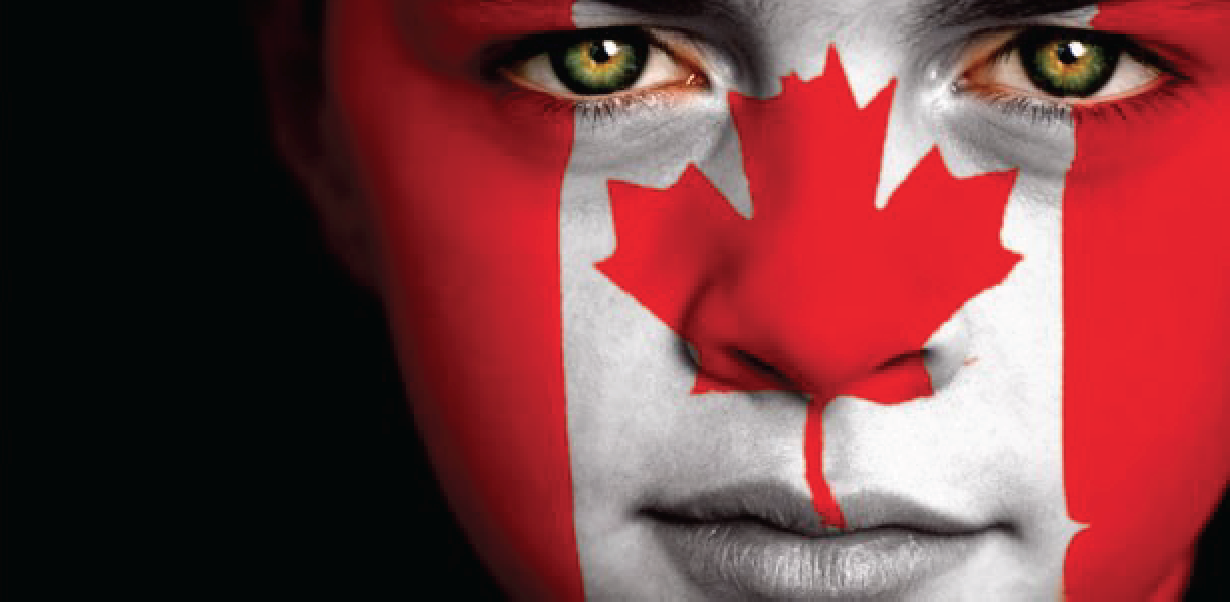 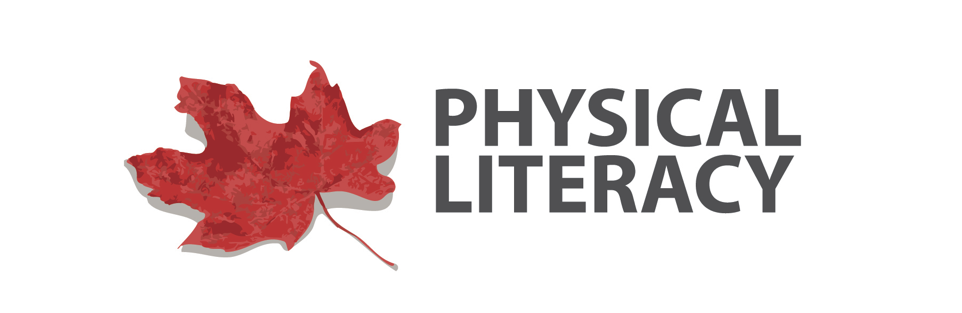 Ltad across sports
In Motion manitoba annual resources
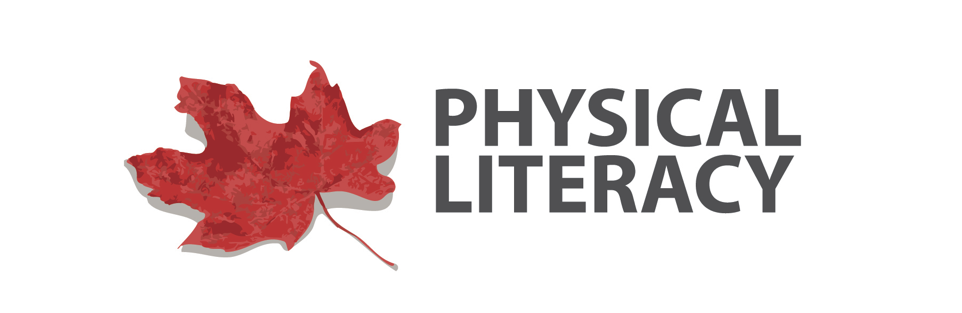 PHYSICAL LITERACY ASSESSMENT
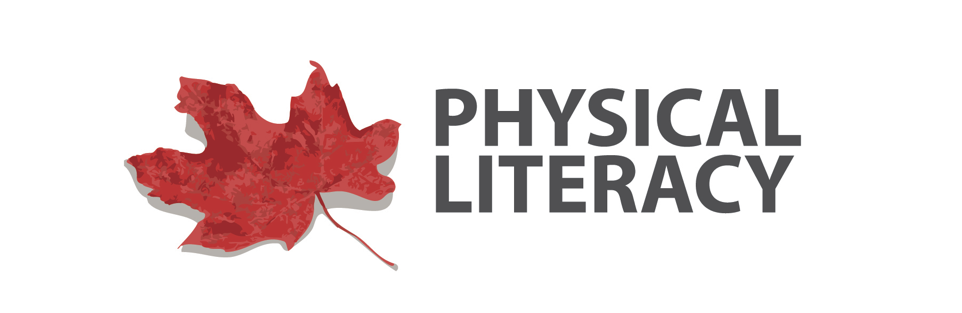 PHYSICAL LITERACY ASSESSMENT
Passport for Life
PLAY Tools
60 minutes Kids Club
CAPL Tool
[Speaker Notes: Will be talking about the first two
Canada is the only country that has PL Assessment tools

Canadian Assessment of Physical Literacy]
Why measure?
Research
Program evaluation 
Assessment for learning (formative)
Teaching tool 
Assessment of learning  
Surveillance
Engagement & Awareness 
Marketing 
Normative data
[Speaker Notes: Physical literacy does not equal DPA, body comp, PE, fitness…all different terms…sectors grappling with these terms and interchanging terms..
Engagement and awareness – getting ‘buy in’ through completion of the tools…awareness before engagement
Normative data -  what does normal data look like – but most people are inactive… 
Program evaluation – efficacy study
Research – requires ethics…
Teachers don’t need to know whether they are delivering the curruculum
Survellance – need repeated measures over time, often tied to normative data..]
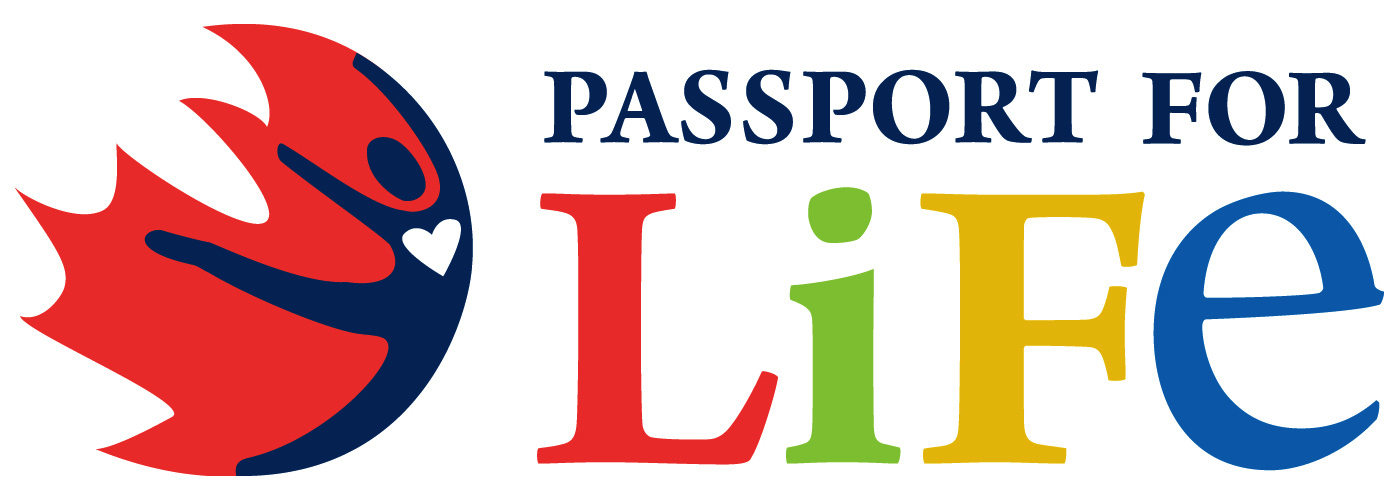 http://passportforlife.ca
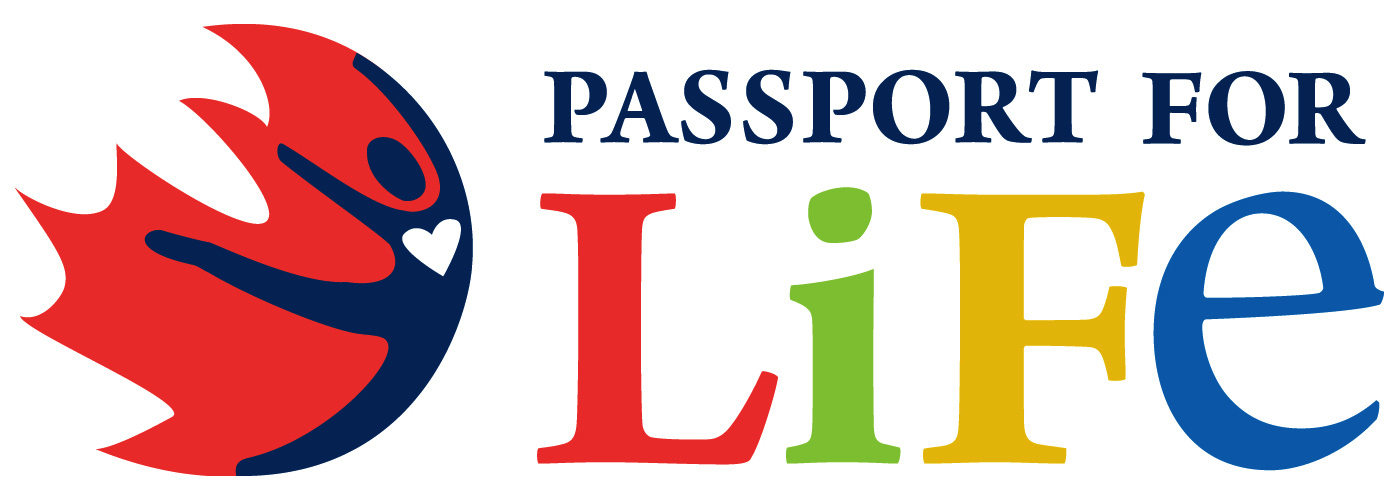 Passport for Life has four components 
Self report of Participation
Self report of Life Skills 
Objective assessment of Fitness 
Core strength
CV fitness
Dynamic balance 
Objective assessment  of Movement 
Locomotor task
Catch and throw task
Kicking tasks
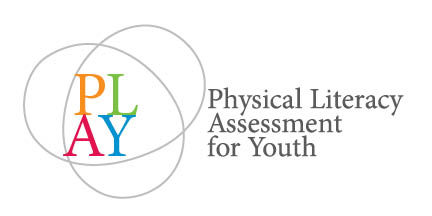 www.physicalliteracy.ca/PLAY
PLAY Tools
Physical Literacy Assessment for Youth Tools

PLAY Fun - an “objective” assessment of physical literacy 

PLAY Self - a self report of physical literacy (child)

PLAY Inventory - a self reported checklist of participation (child)

PLAY Coach - a surrogate report of a child's physical literacy (PE teacher)

PLAY Parent - a parental report of the child's physical literacy  (parent)



www.physicalliteracy.ca/PLAY
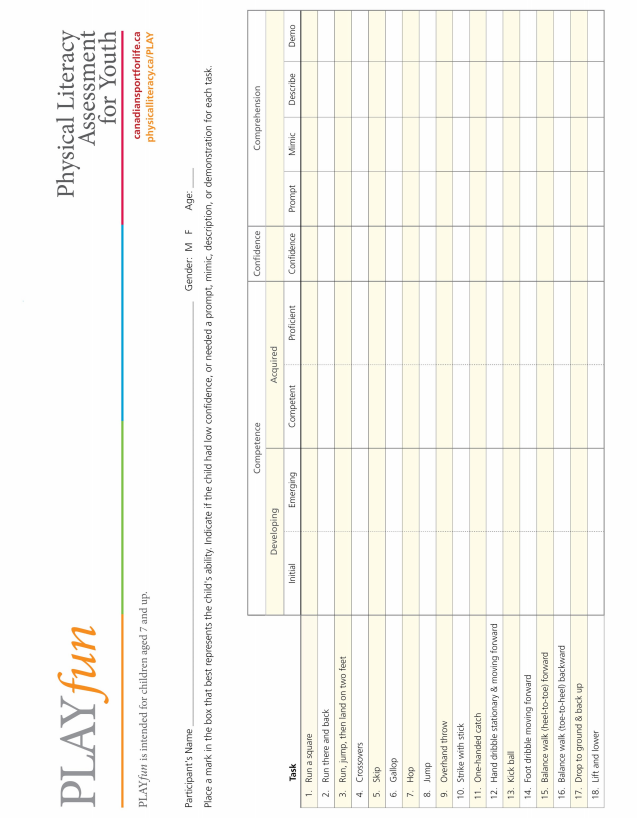 Play Fun handout picture
[Speaker Notes: Used from 4 yrs old and up (no cap)]
PLAY Fun
Movement Vocabulary
18 land based skills/tasks – curricular linked 
Motor Competence




Confidence
Flag for low 
Comprehension
Prompt, mimic, describe, demonstrate
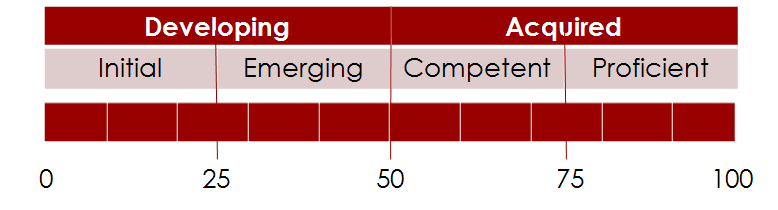 [Speaker Notes: Each Skill is assessed along the continuum of a 100 mm visual analogue scale. Each end of the scale is bounded from not performing the skill all the way to fully proficient in the skill.  The scale can be further divided by the midpoint of the scale indicating a yes/no acquisition of the skill. If a child does not understand the scripted instructions, a prompt may be offered, followed by an alternate description  and a demo if needed. If any of these are required it is indicated on the scoring sheet.
Children in groups up to 4 can be assessed in 15 minutes. One session is required. Standardized procedures are followed for PLAY administration. These include a) Scripted instructions b) No practice of or verbal description of the skills can be delivered to the individual being tested in advance of the test. 
c) Evaluators must be skilled at assessing body movement –d) the use of and number of verbal prompts will be recorded on the score sheet. 

HOLISTIC RUBRIC: not using criterion; similar to marking a term paper A, B, C,; give ‘examplars’ of each category (schema for the holistic rubric is agreed upon by all assessors, and then all are trained in this agreed upon schema)
Get 25mm of wiggle room for each category; >50mm: ‘ACQUIRED MOVEMENT VOCAB’

Worst scenario: Confidence Flags 18x1=18
	  : Comprehension Flags 18x4=72]
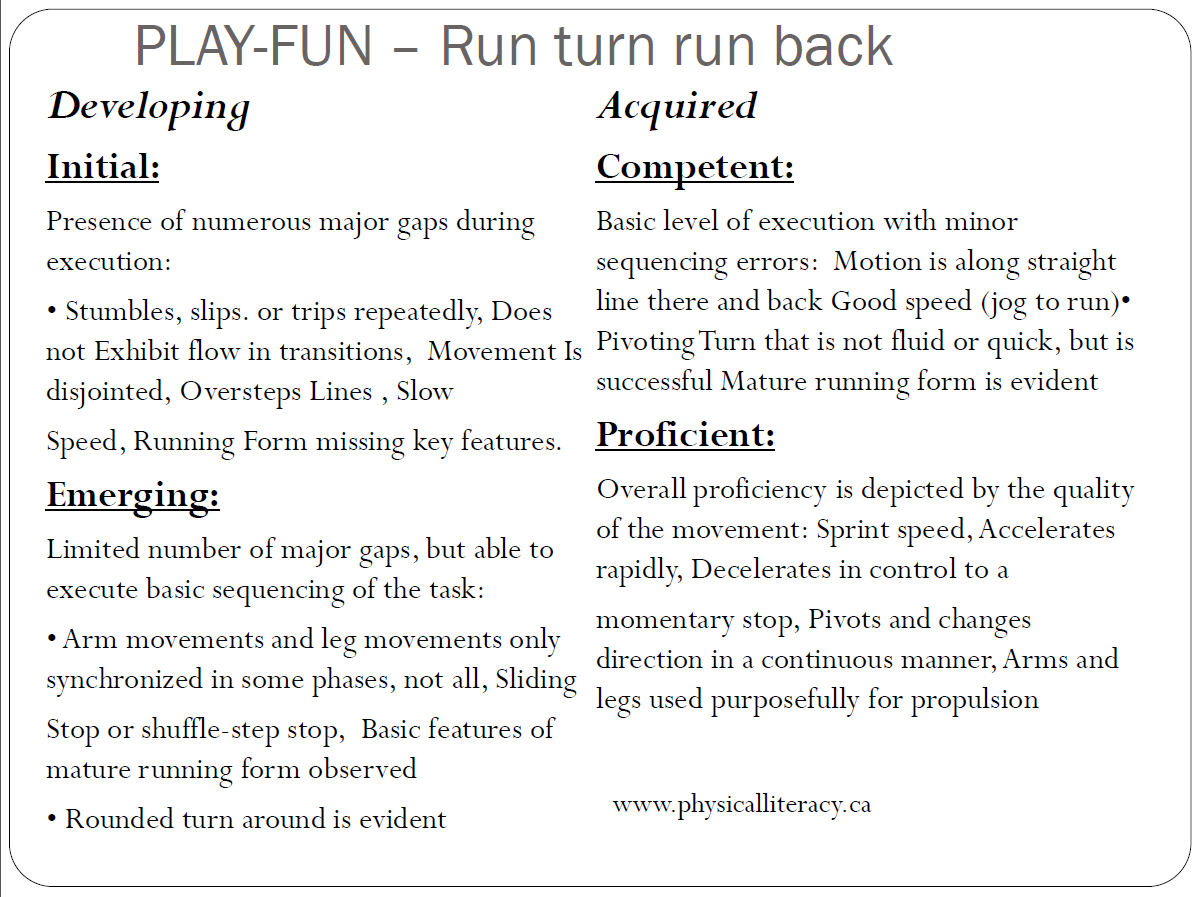 PLAY Self
Provides: 
Self-report of a child’s own perceived physical literacy and related domains
Separated into 3 sections
Participation in environments 
Sub-domains of PL 
(self-efficacy, confidence, comprehension, worry, eagerness, etc)
Relative importance of literacy, numeracy and physical literacy
[Speaker Notes: Self-efficacy is the extent or strength of one's belief in one's own ability to complete tasks and reach goals. This can be seen as the ability to persist and a person's ability to succeed with a task. As an example, self-efficacy directly relates to how long someone will stick to a workout regimen or a diet. High and low self-efficacy determine whether or not someone will choose to take on a challenging task or "write it off" as impossible.
Self-esteem is used to reflect a person's overall emotional evaluation of his or her own worth. It is a judgment of oneself as well as an attitude toward the self. Self-esteem encompasses beliefs (for example, "I am competent," "I am worthy") and emotions such as triumph, despair, pride, shame.
Self-confidence is a feeling of trust in one's abilities, qualities, and judgment.]
PLAY Inventory
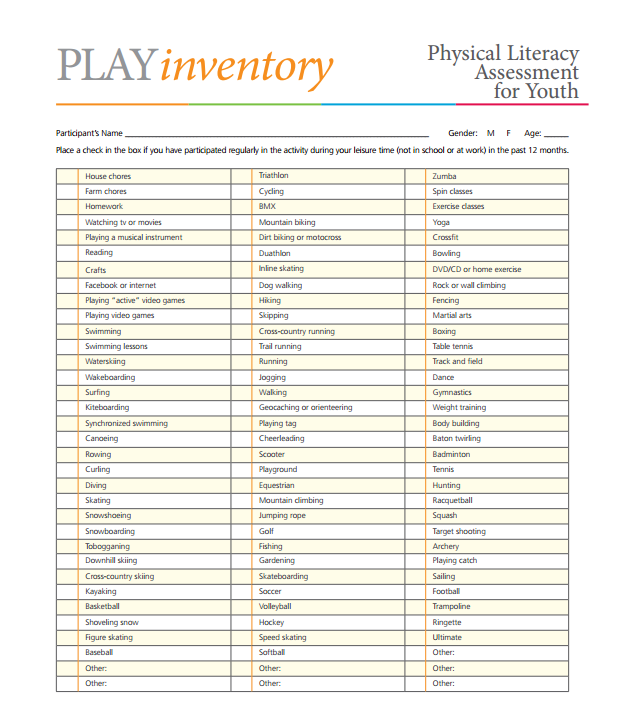 Provides: 
#of active skills
Environments
Type of activities
Team/individual
Intensity level
Environment
Competitive/
    Non-competitive
PLAY Coach
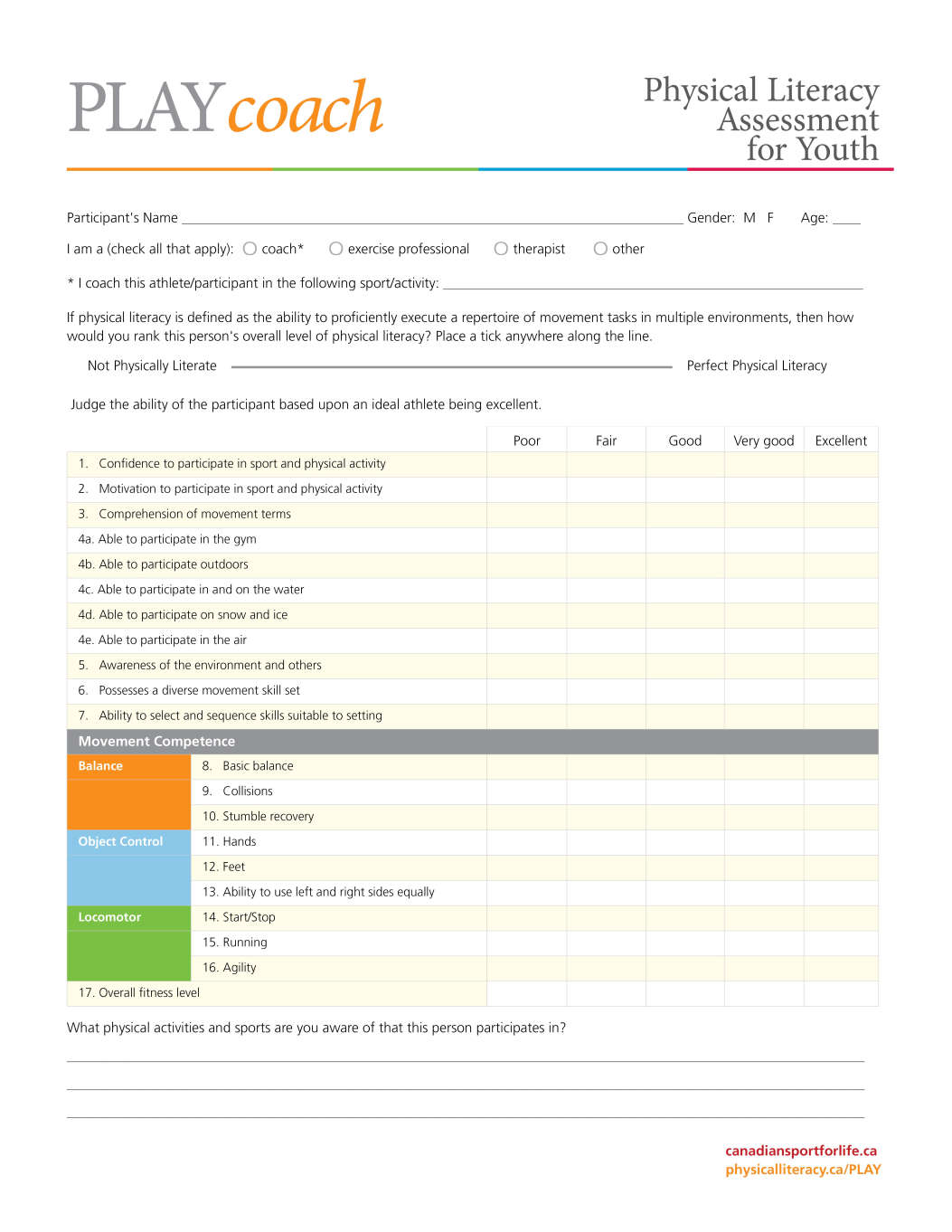 Surrogate assessment
Mini-PL motor competence assessment (subjectively)
PLAY Parent
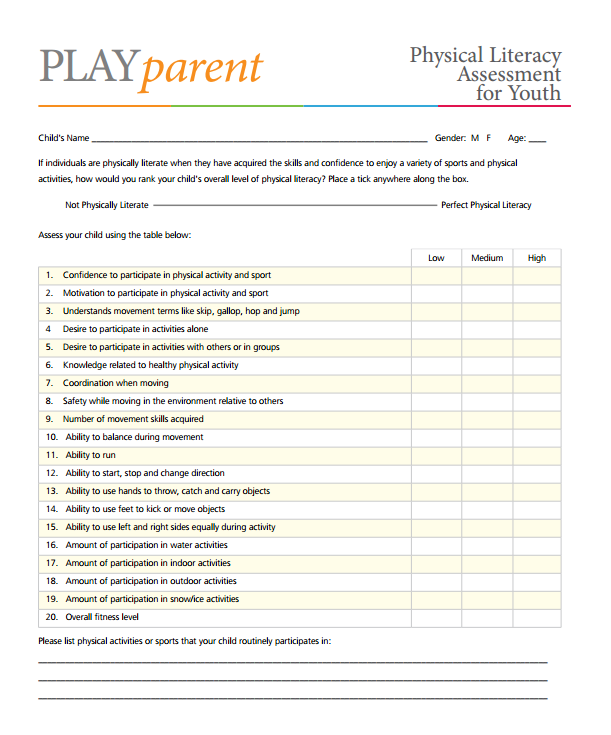 Scale used is parent friendly (L, M, H)
Overlapping constructs with PLAY Self & Coach
PLAY Tools
Reliable, Valid, Meaningful, Sensitive

PLAY Fun – Objective PL Assessment
0.68-0.92 TRT
0.78-0.87 IRT
0.82 TGMD2 – concurrent validity
PLAY Inventory – Participation inventory
0.55-0.78 TRT, age
PLAY Self – Self Assessment of PL
0.63-0.88 TRT, age
PLAY Coach – Surrogate recall assessment of PL
0.84-0.91 TRT, skill
PLAY Parent – parental assessment of child’s PL
0.65-0.81 TRT, sex of parent
[Speaker Notes: Tools went under extensive reliability and validity testing.
>0.7= good test-retest reliability
	with younger age groups, a lower number is seen (with AGE: Play Inv & Self improves with ability to fill it out)
With SKILL (of coach for ax mvmt & having mvmt knowledge)

PLAY Tools are GOOD to EXCELLENT
Also: Meaningful & Interpretable: Link to PE curricular objectives
Sensitive: less than 1 week of intervention needed to see a difference (?discriminative validity)]
Task 1 – complete / Goals
TASK 2 – Environments
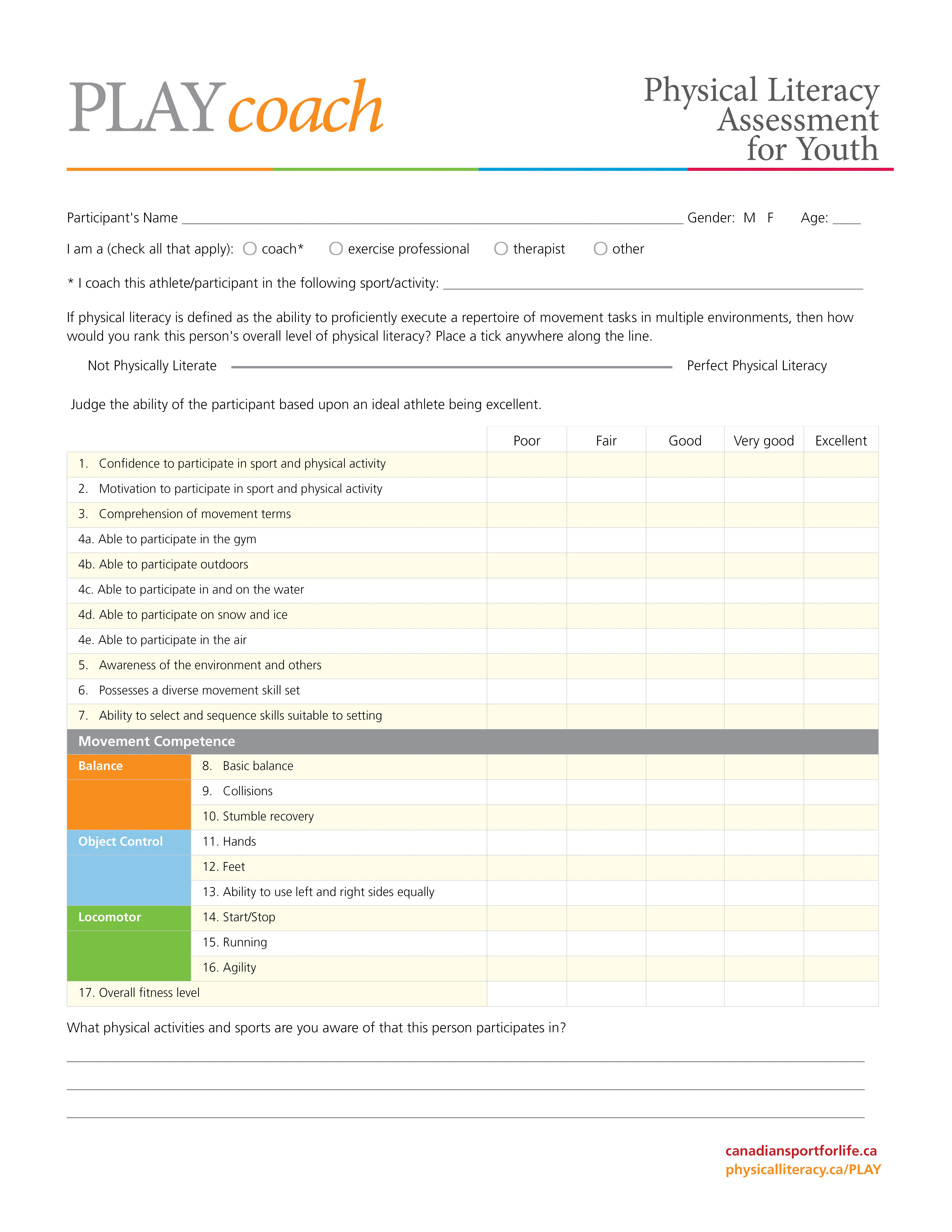 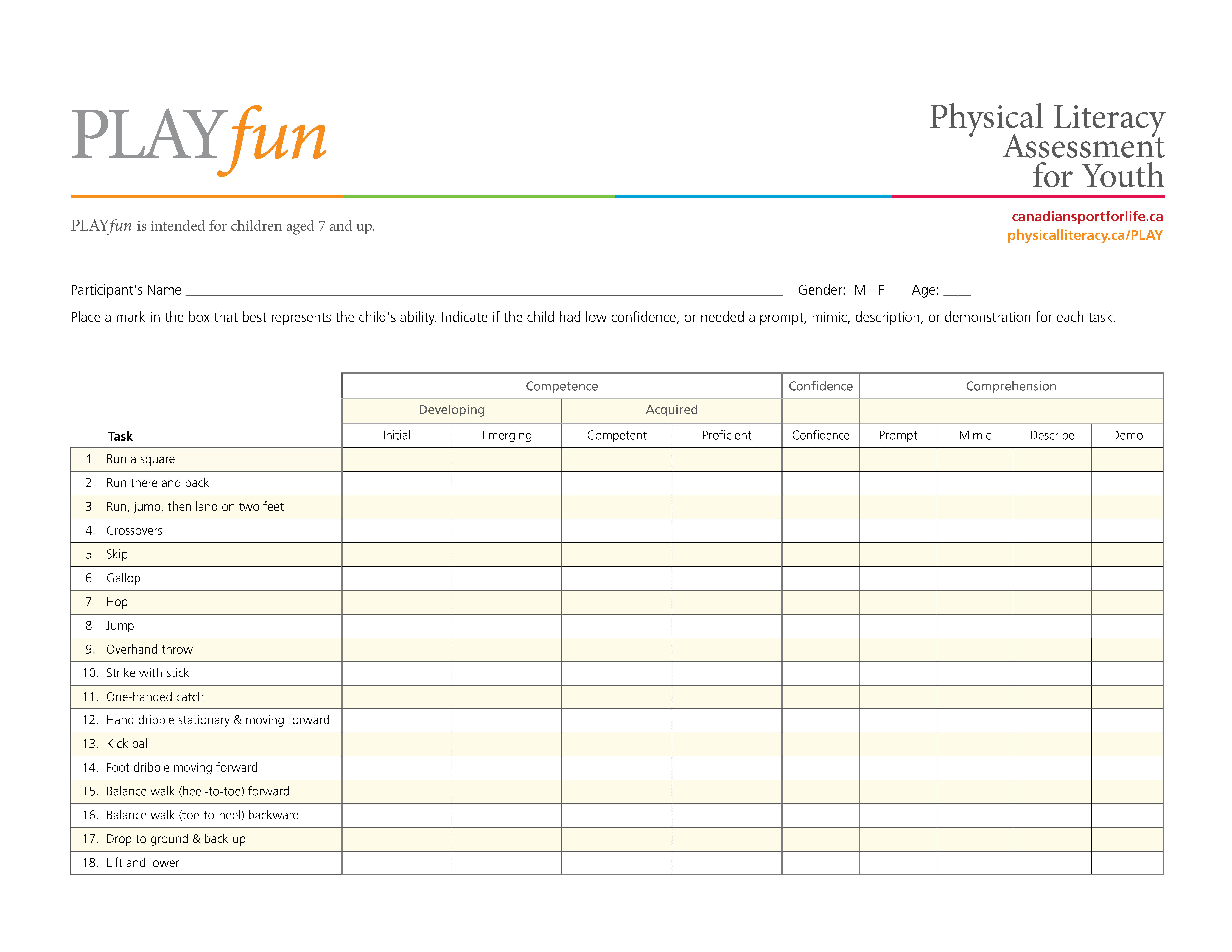 MB PE Curriculum Expectations
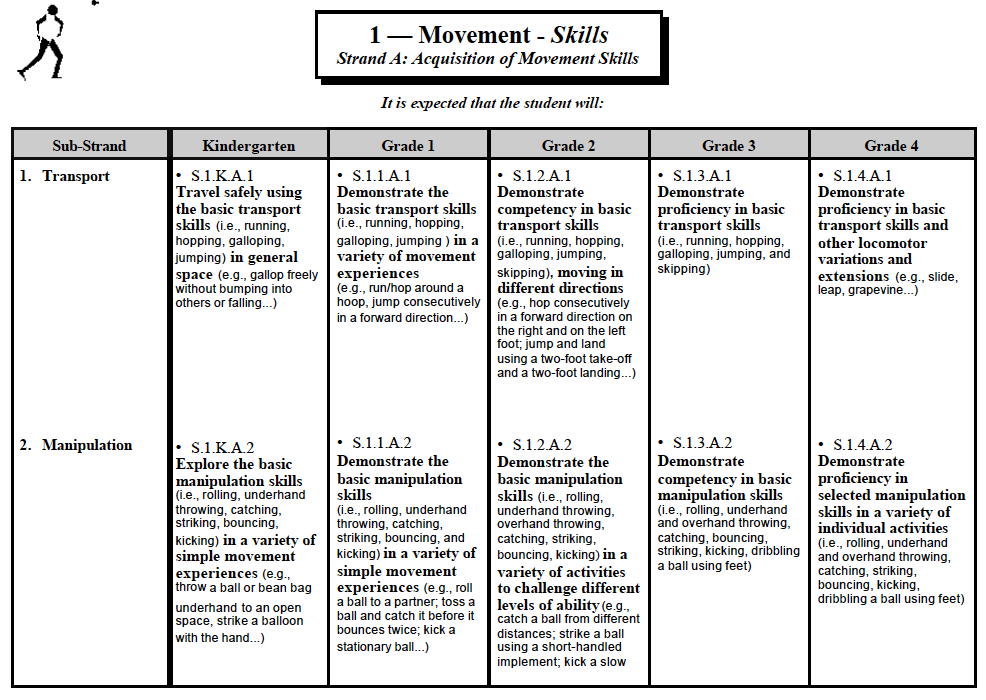 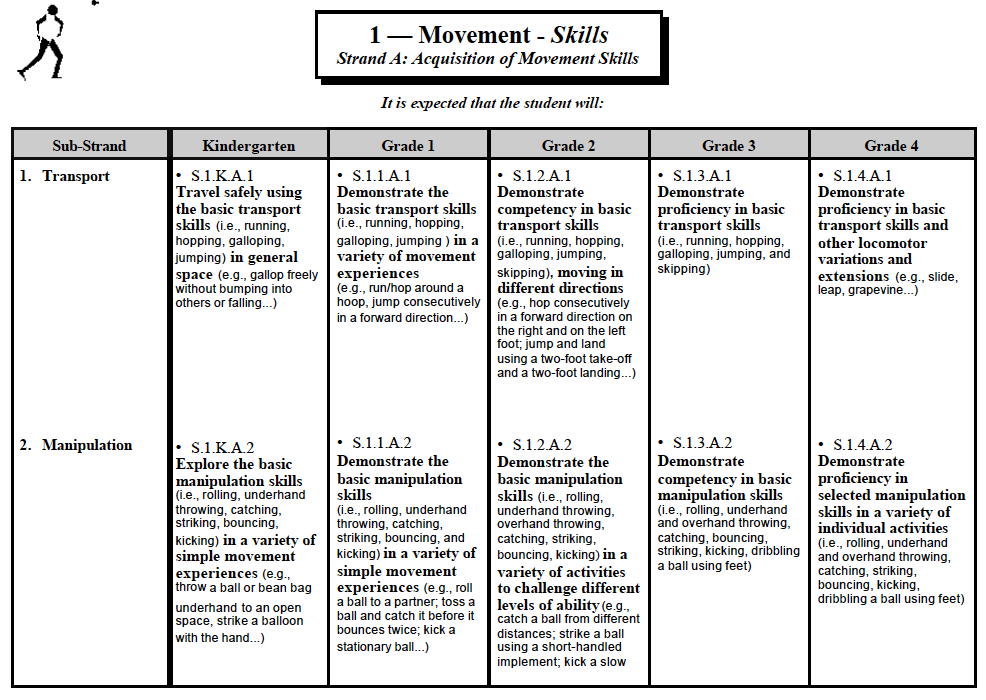 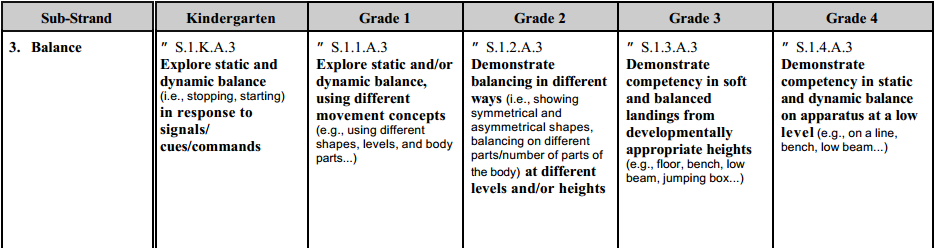 [Speaker Notes: What’s shown in PLAY tools to be acquired
Grades K-4: basic motor skill acquisition, with knowledge of why, what, and how
Grades 5-8: functional use of the skill while participating in a variety of activities in different environments/settings]
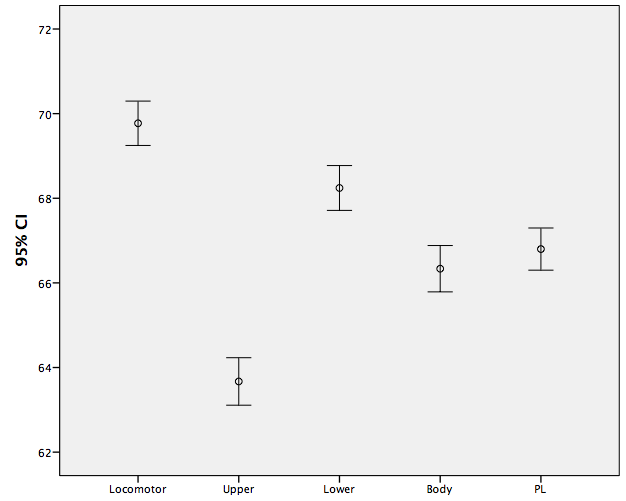 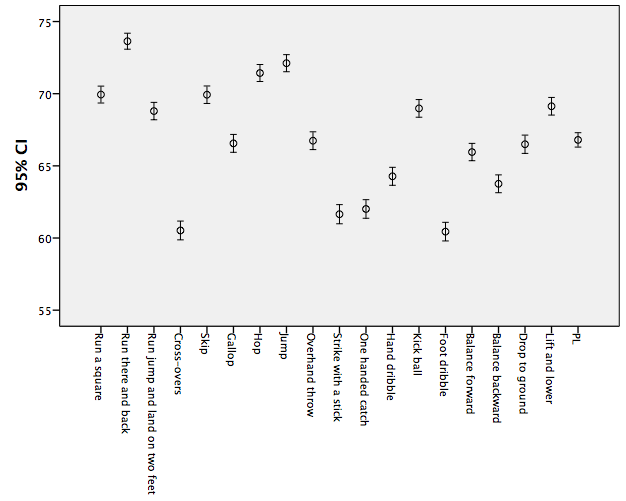 Running
Emerging (up to 3 years)
Developing 
 3 to about 8 where mature form can be achieved
Mature form (grade 5)
Competence
Speed of running still increases!! even if you meet basic age related milestones for mature form of running
Expert mastery or full proficiency (Age 25 – 29) – H. Bolt.
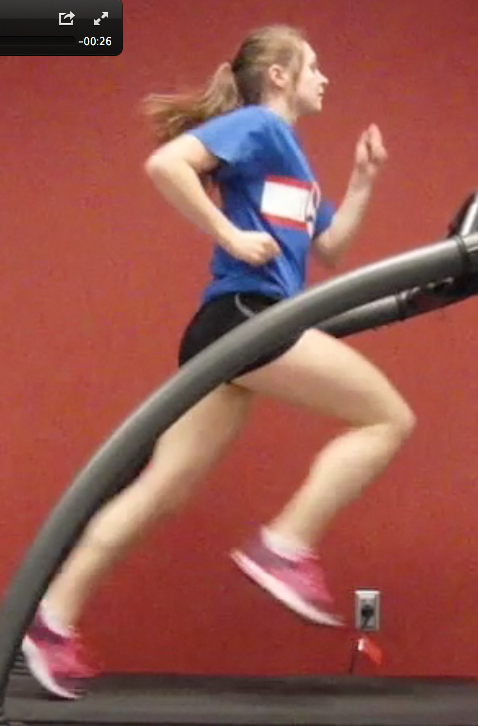 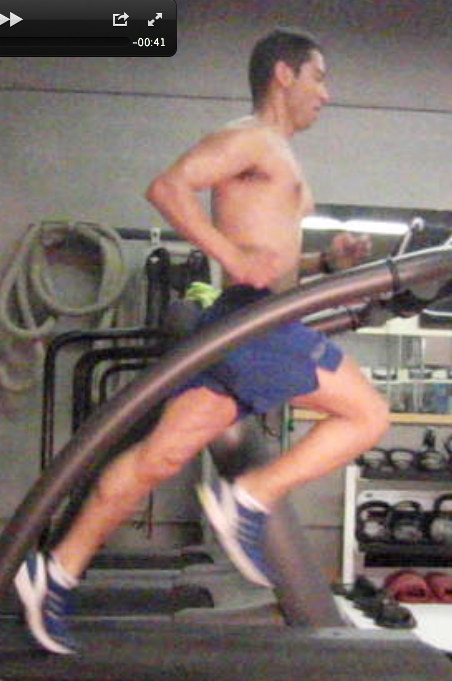 [Speaker Notes: Show videos a few time – discuss the difference between FMS and physical literacy using these examples. 

Understand the difference between “mature form” of a FMS and physical literacy

Familiarize with terms of assessment using videos 
Initial 
Emerging 
Competent or “Acquired”
Proficient

Differentiate between “identification of deficits in form—locomotionis more than just straight line motion ” and “ability to participate through physical literacy”]
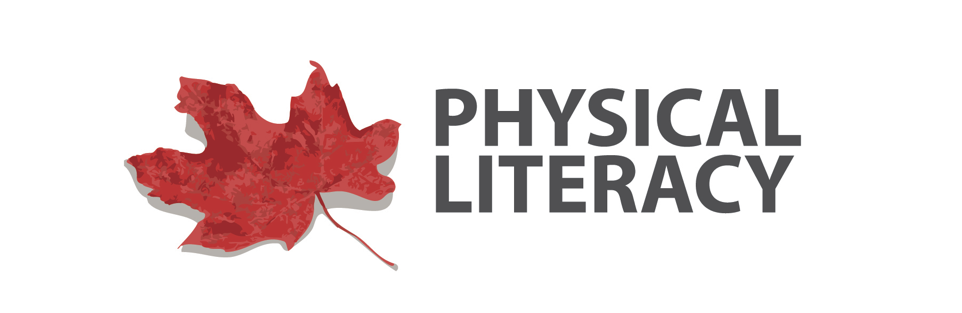 MOVEMENT PREPARATION
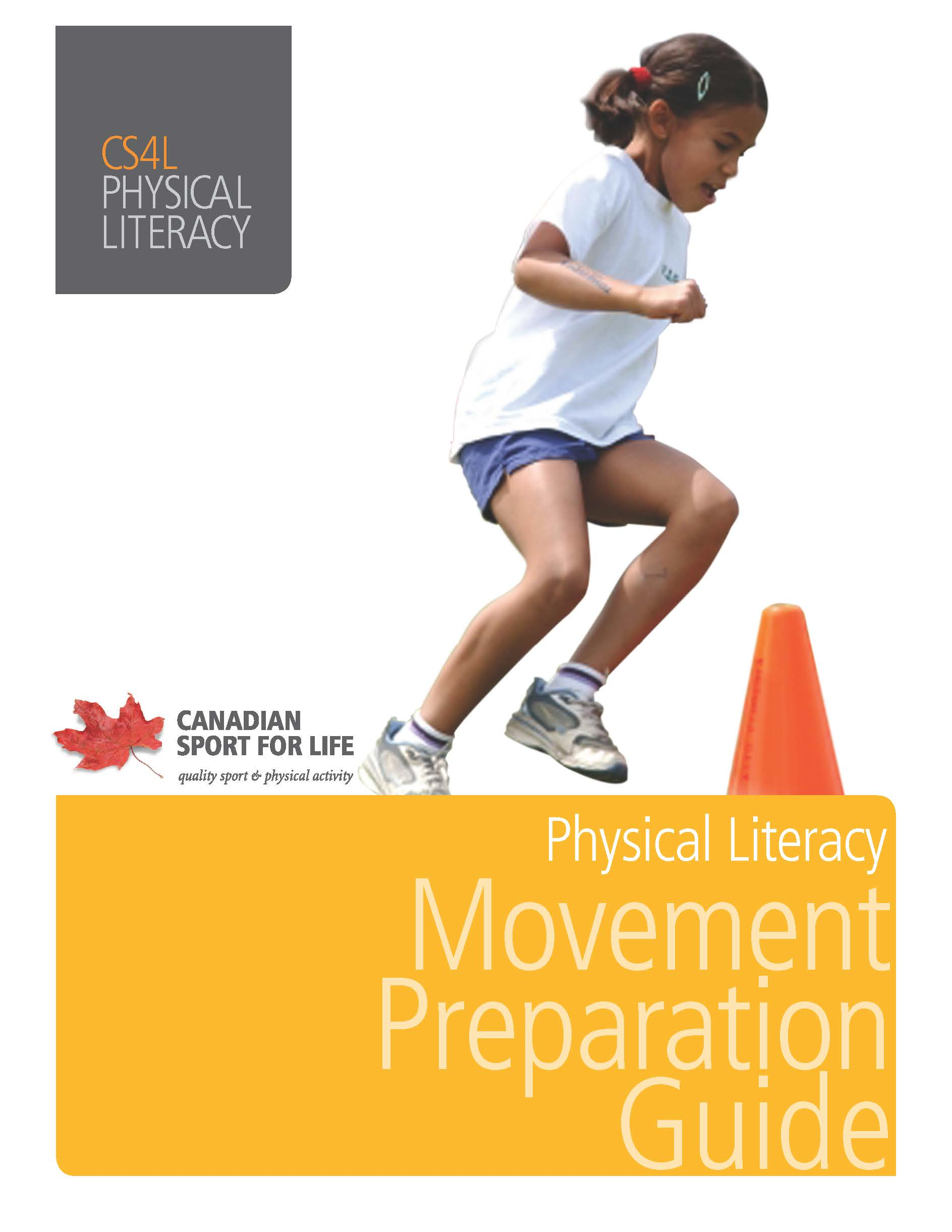 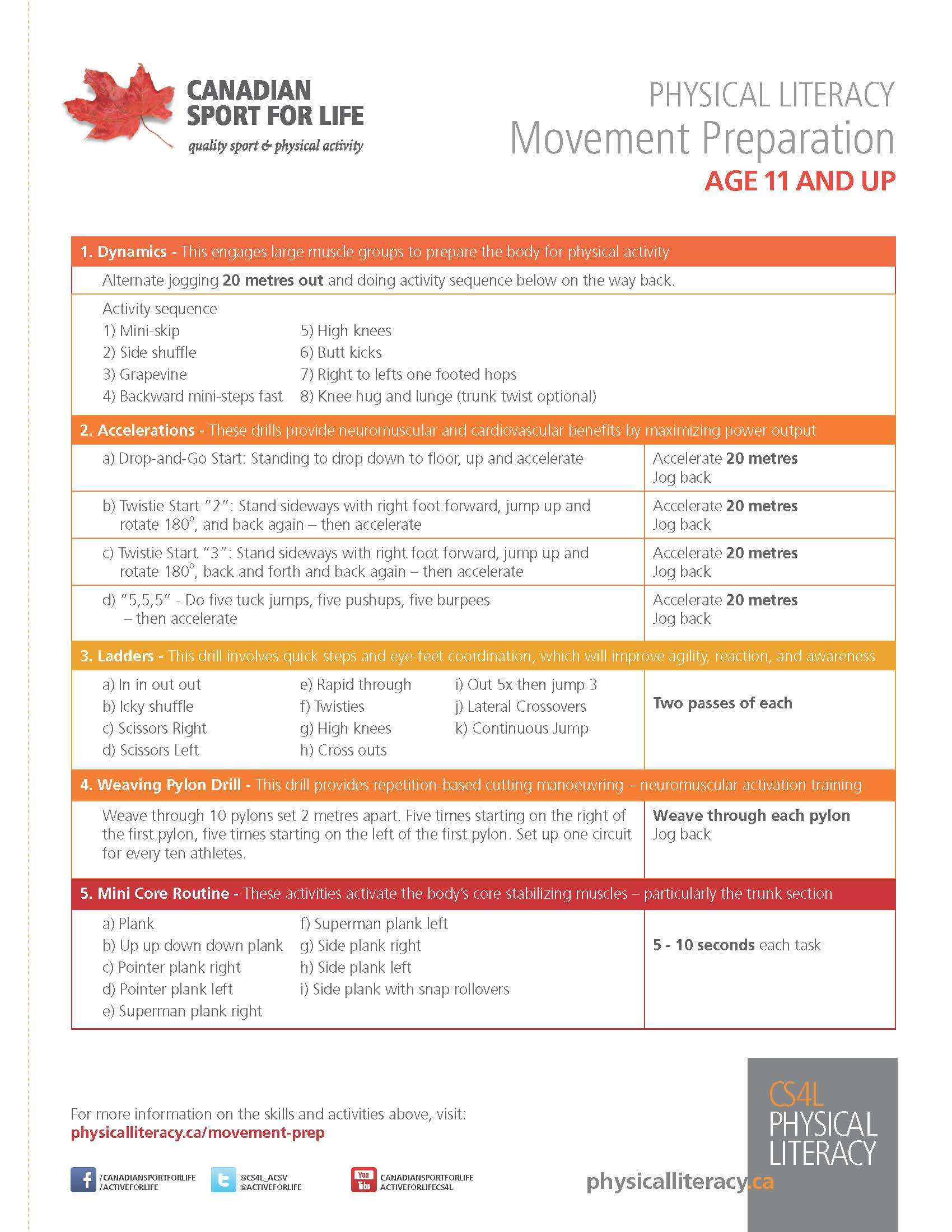 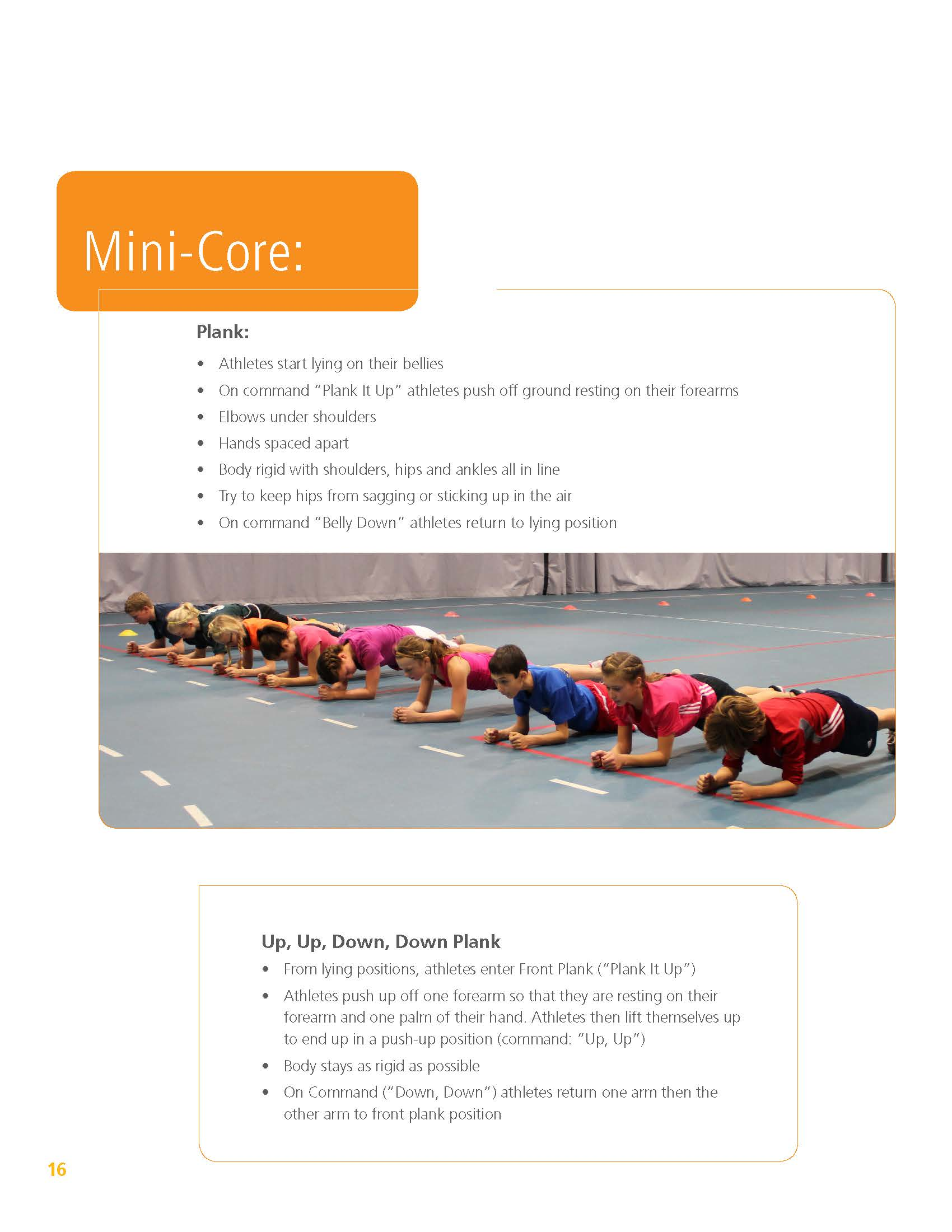 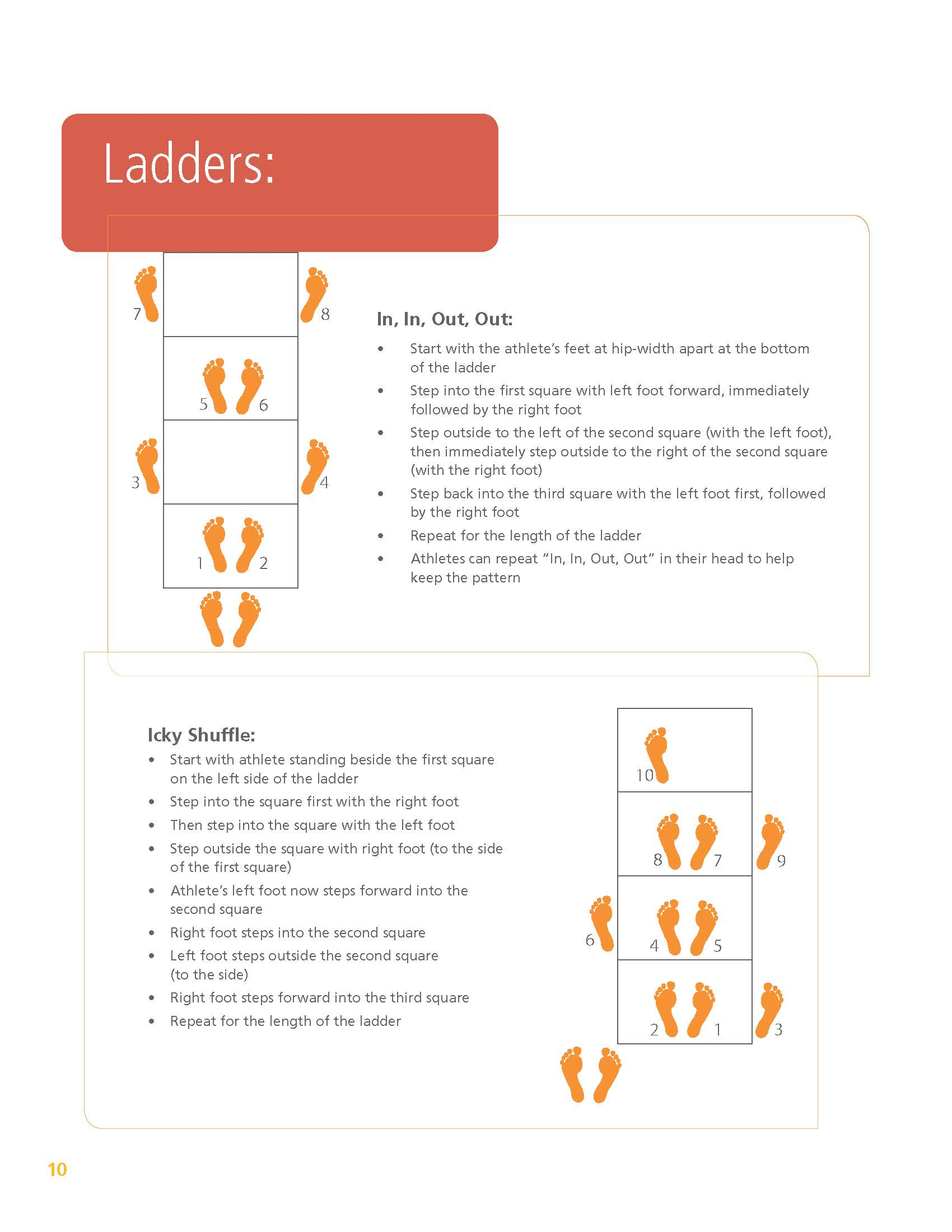 MOTOR CONTROL ERROR
ERROR 1
BRAIN FAILS TO ASK THE MUSCLE TO DO 


BRAIN TRAINING 

REPETITION BASED LEARNING WITH KNOWLEDGE OF RESULTS 
PERTURBATION MANAGEMENT
ERROR 2
MUSCLE FAILS GIVEN APPROPRIATE NEURAL INPUT 

MUSCLE TRAINING 

CLASSIC STRENGTH AND ENDURANCE TRAINING
Physical Literacy Training Guidelines
Strength training guidelines 
Endurance training guidelines 
Aerobic training guidelines 
Flexibility training guidelines 
Speed, Agility and Quickness guides 
Body composition guidelines
PHYSICAL LITERACY GUIDELINES 
Motor control principles 
Not equivalent to any of the existing guidelines